Unit 5 Week 2Wonders- High Frequency WordsWhat can you see in the night sky?
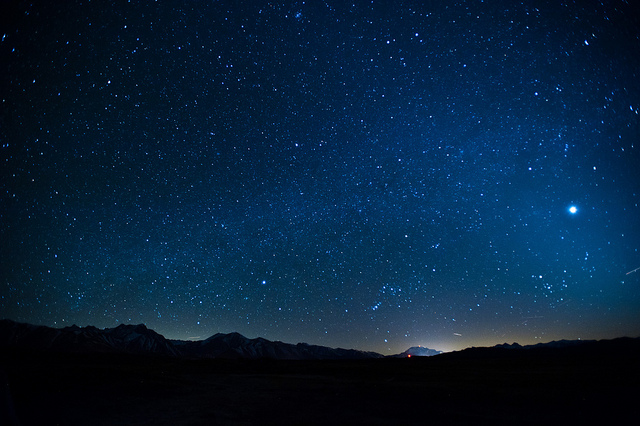 Chant the word as it appears
another
climb
full
great
poor
through
another climb  full  great  poor  through
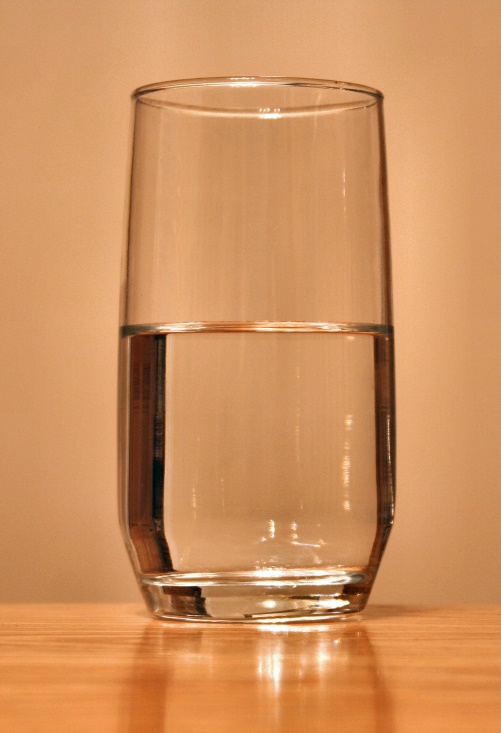 The glass is not  _____.
full
another climb  full  great  poor  through
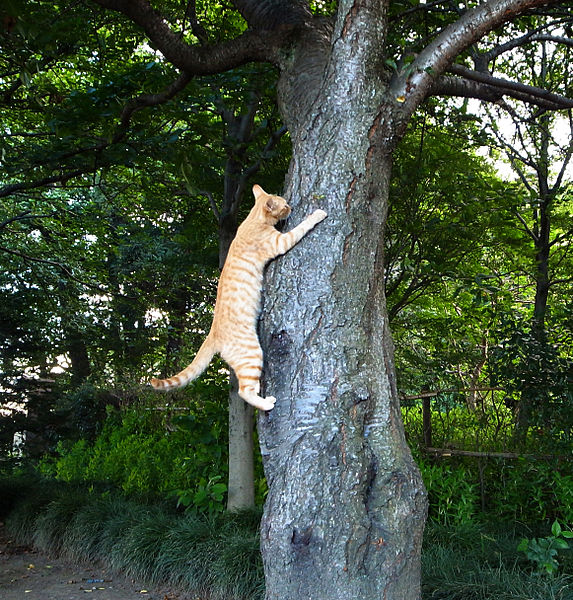 The cat will ______
another tree.
climb
another climb  full  great  poor  through
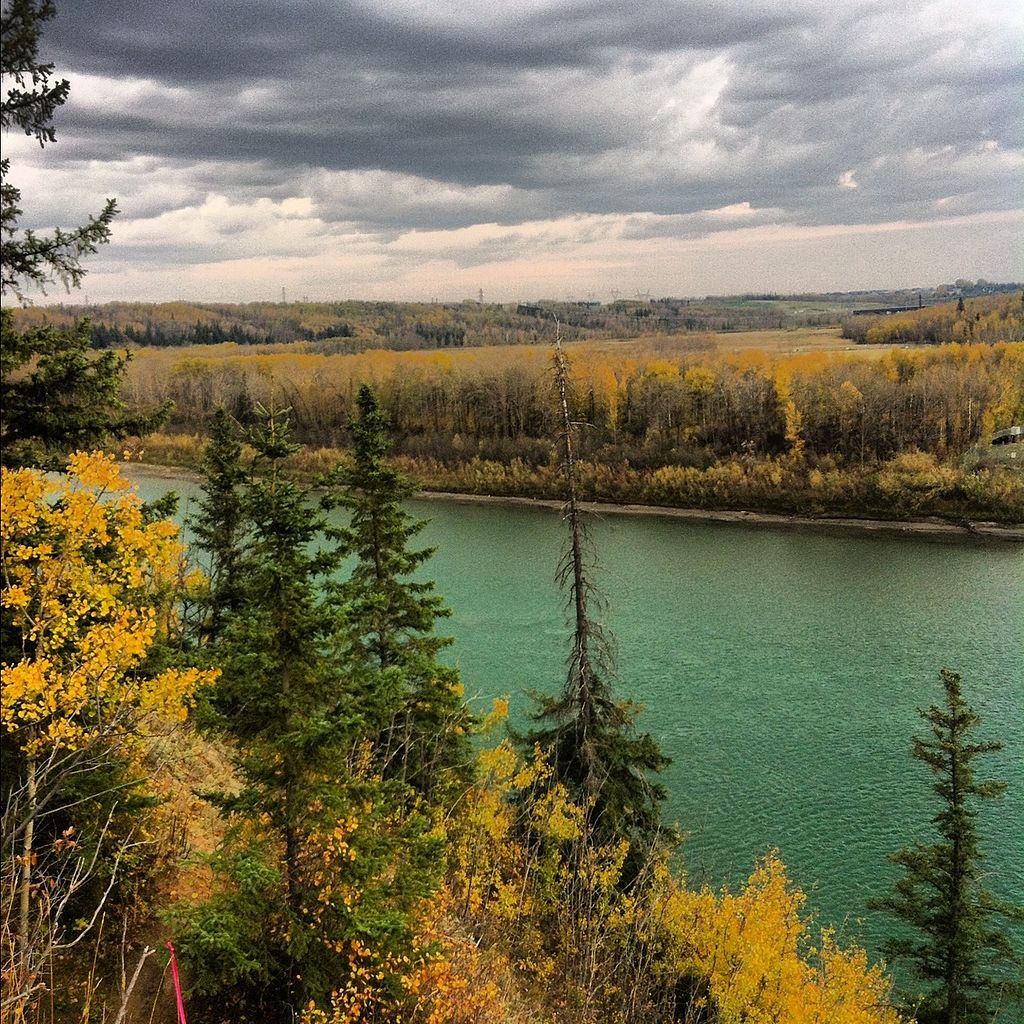 Let's walk ________ the park today.
through
another climb  full  great  poor  through
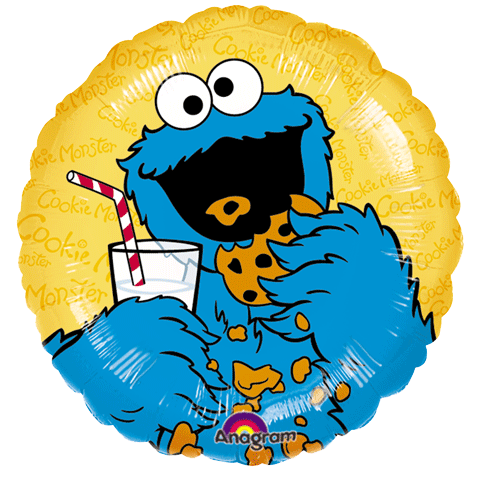 Will you get Cookie Monster _____ cookie to eat?
another
another climb  full  great  poor  through
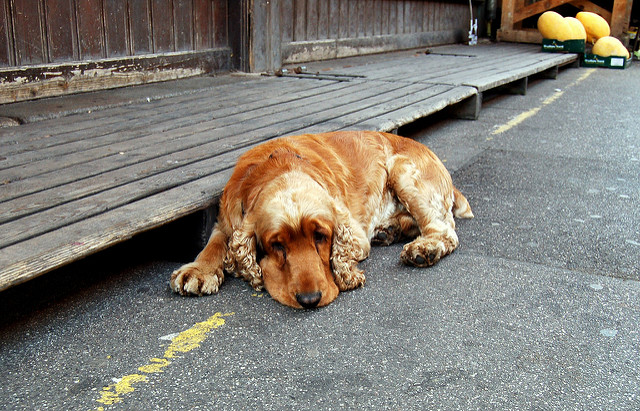 The _____ dog needs more water.
poor
another climb  full  great  poor  through
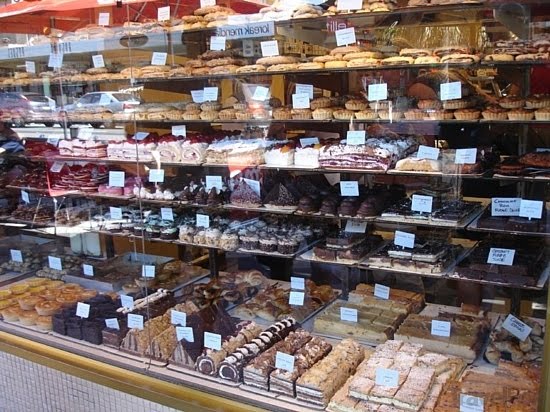 great
There was a ______ cake shop downtown.